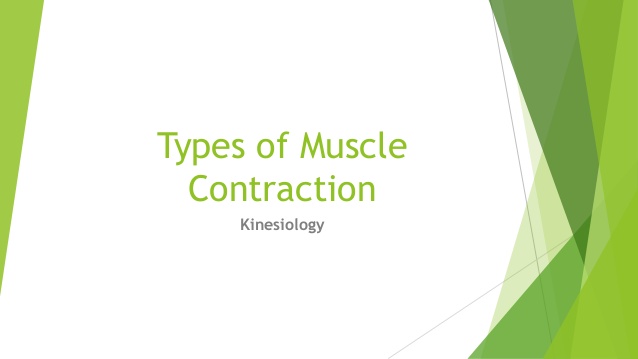 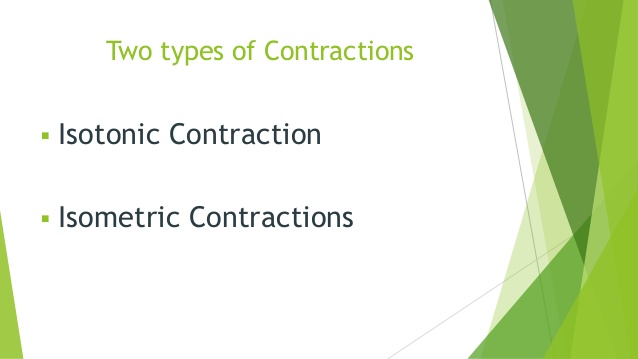 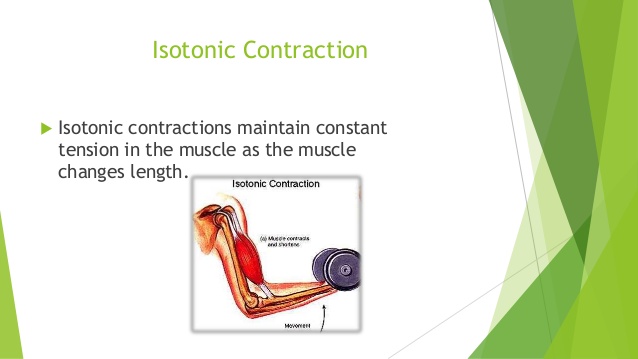 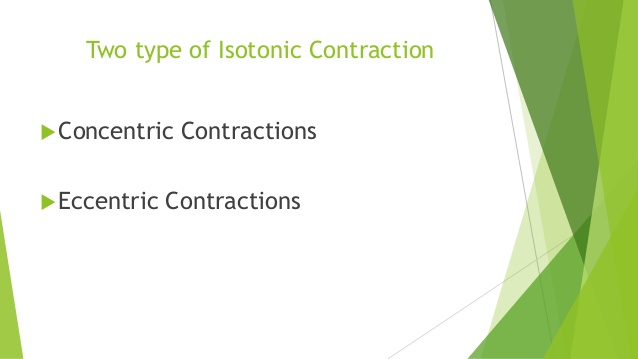 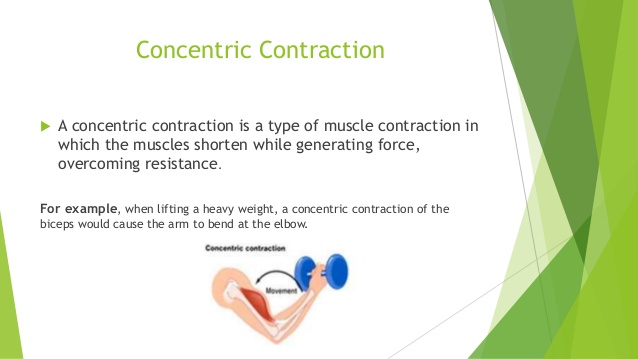 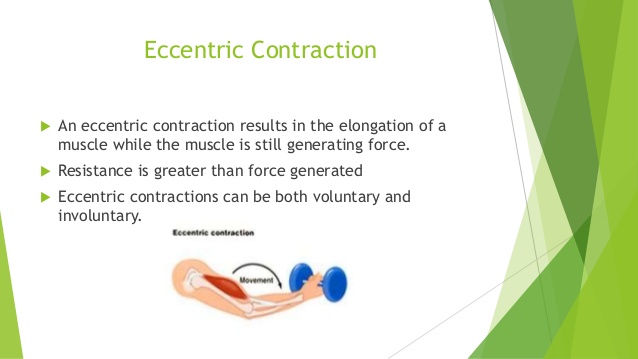 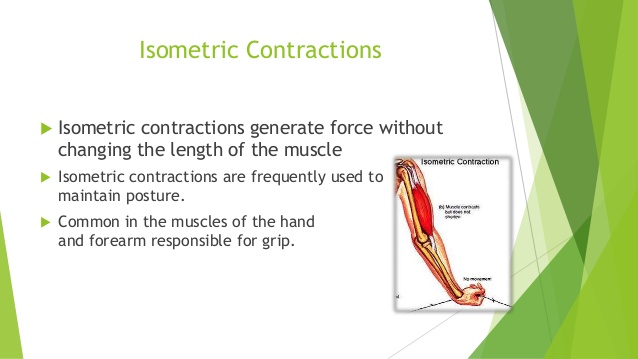 Muscle Tone
Muscle tone refers to the amount of tension in a muscle. Muscle tone is what enables us to keep our bodies in a certain position or posture. Changes in muscle tone is what enables us to move. Low tone is used to describe muscles that have less tension and feel floppy.
Postural Tone
Postural tone is the steady contraction of muscles that are necessary to hold different parts of the skeleton in proper relation to the various and constantly changing attitudes and postures of the body.
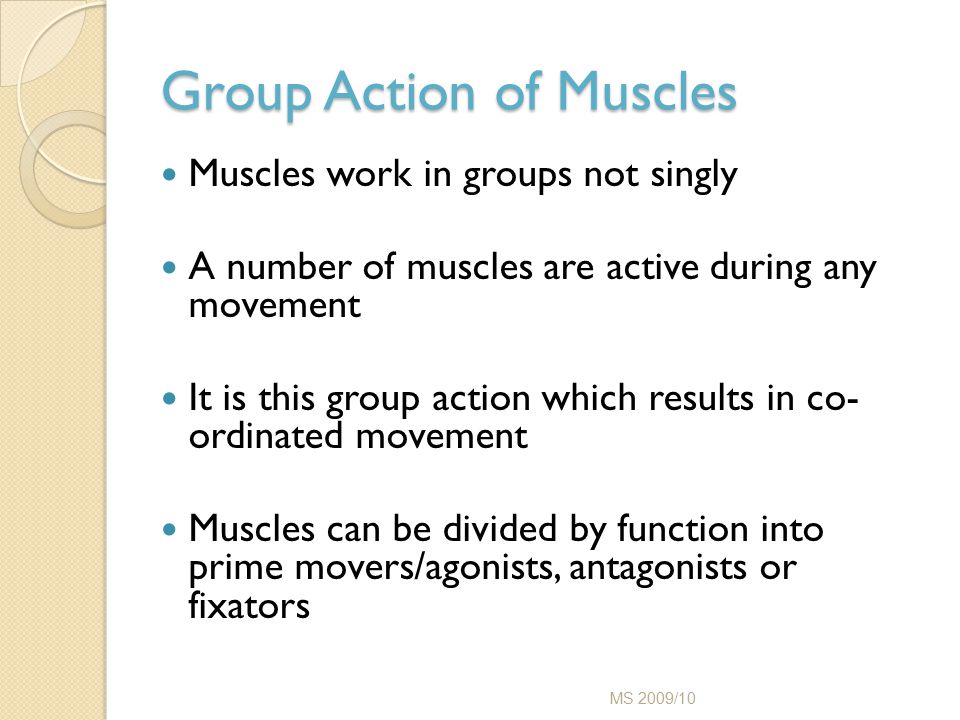 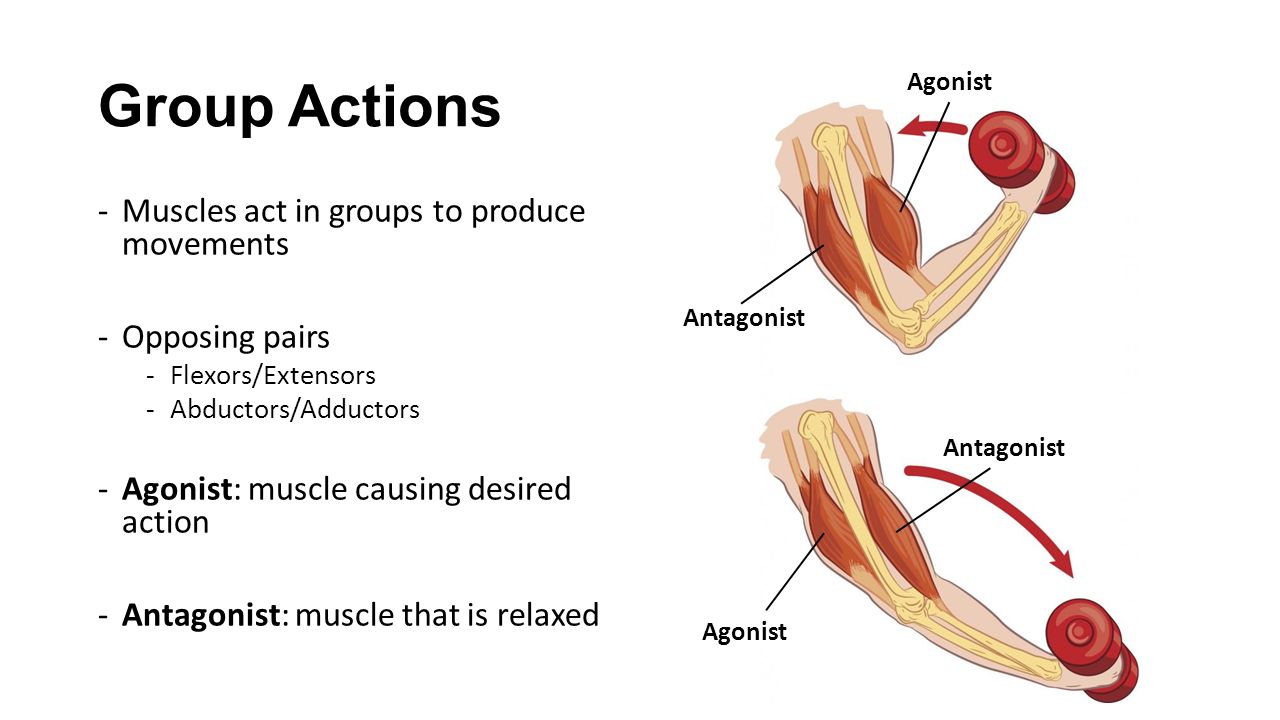 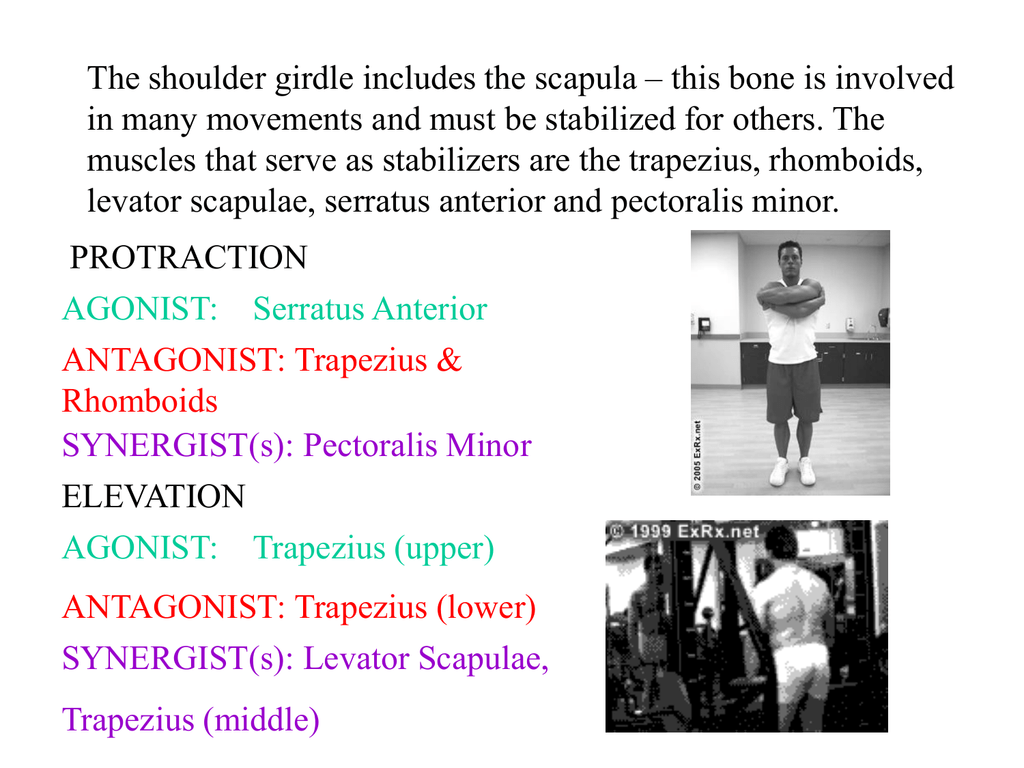 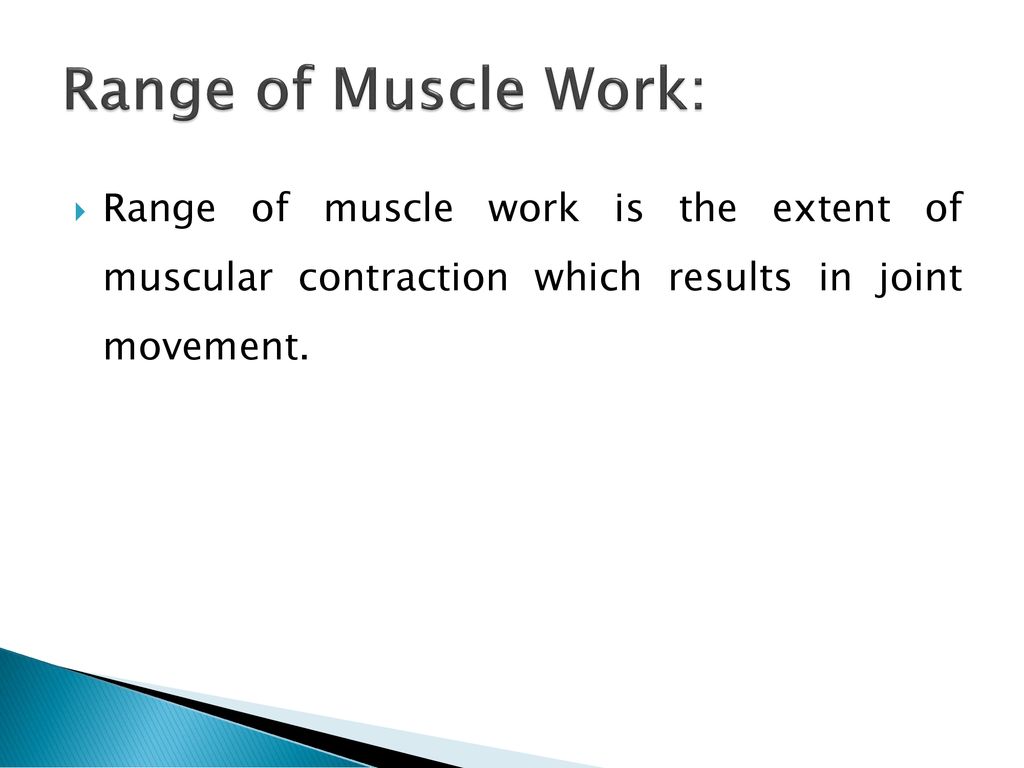 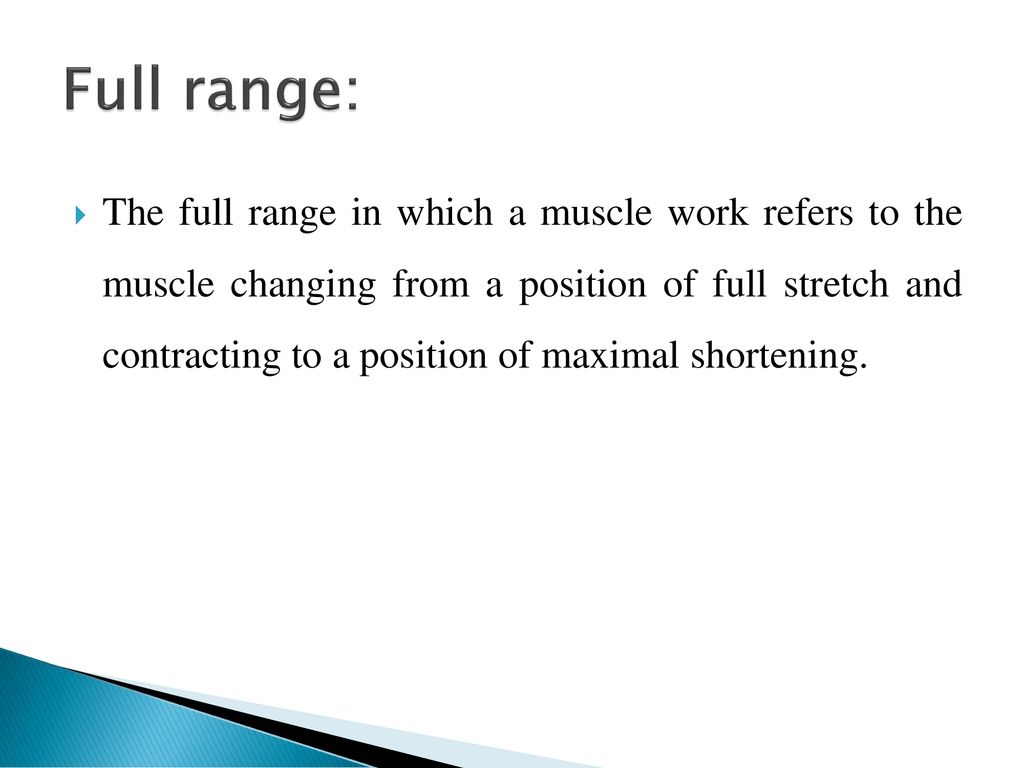 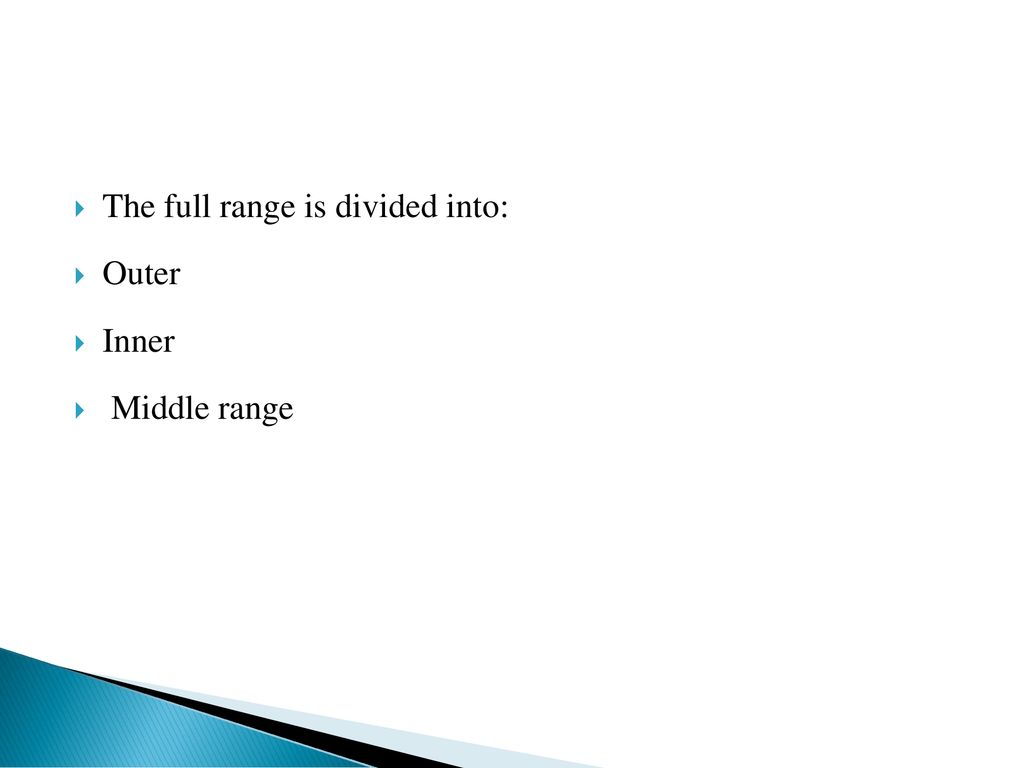 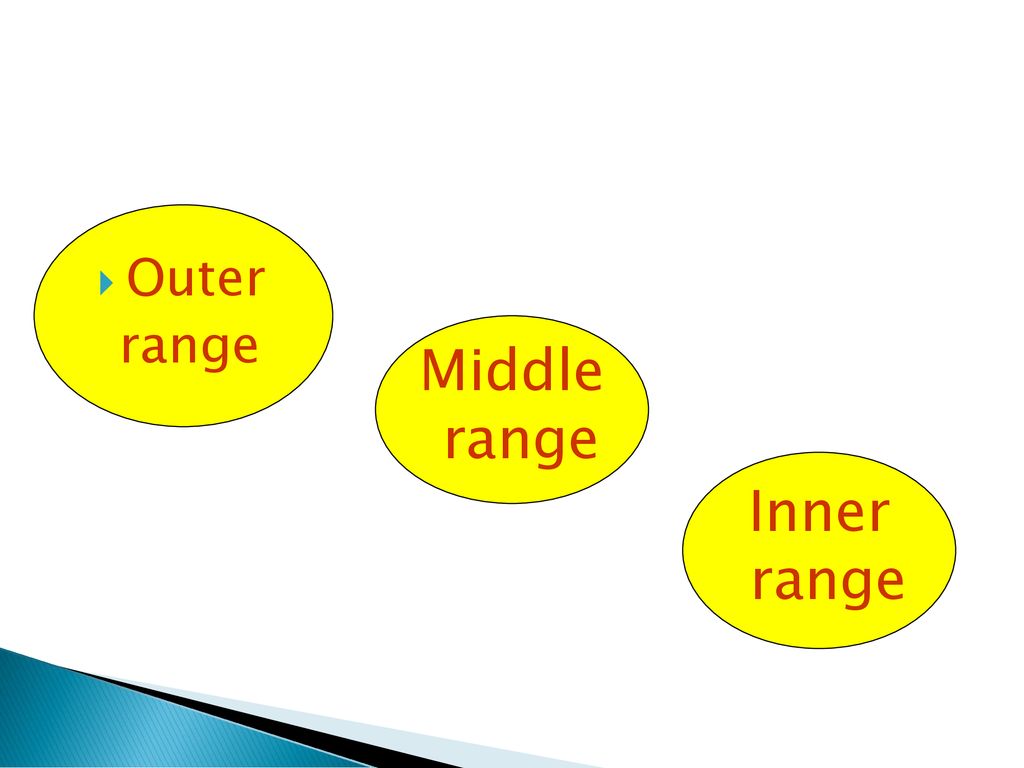 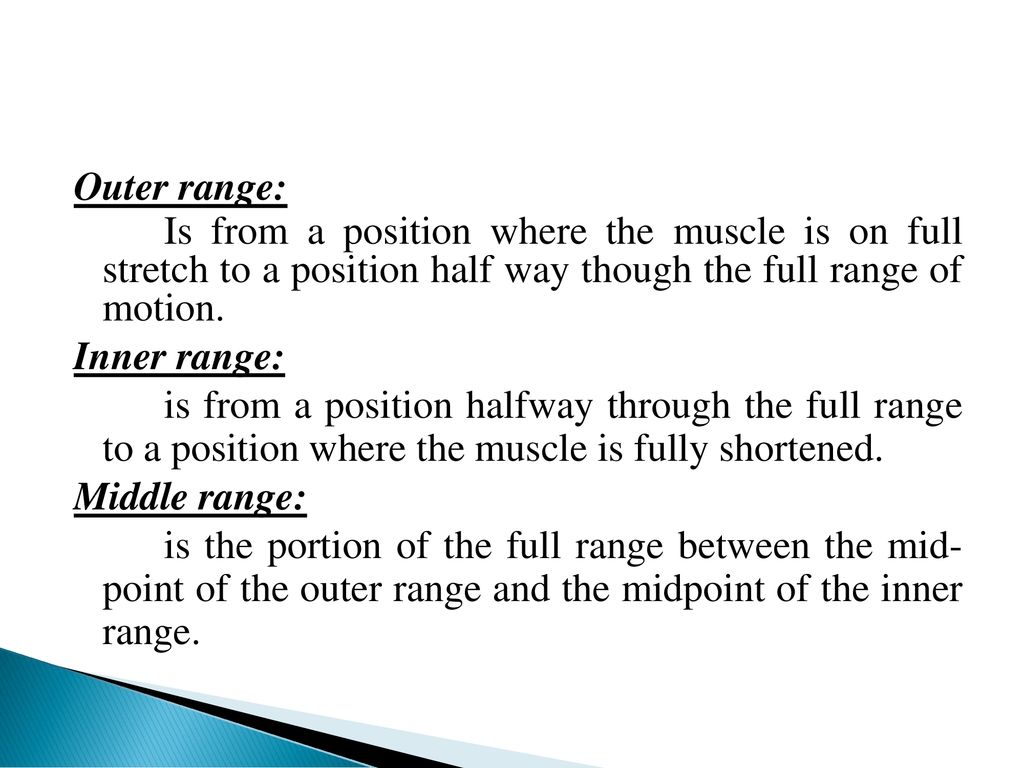 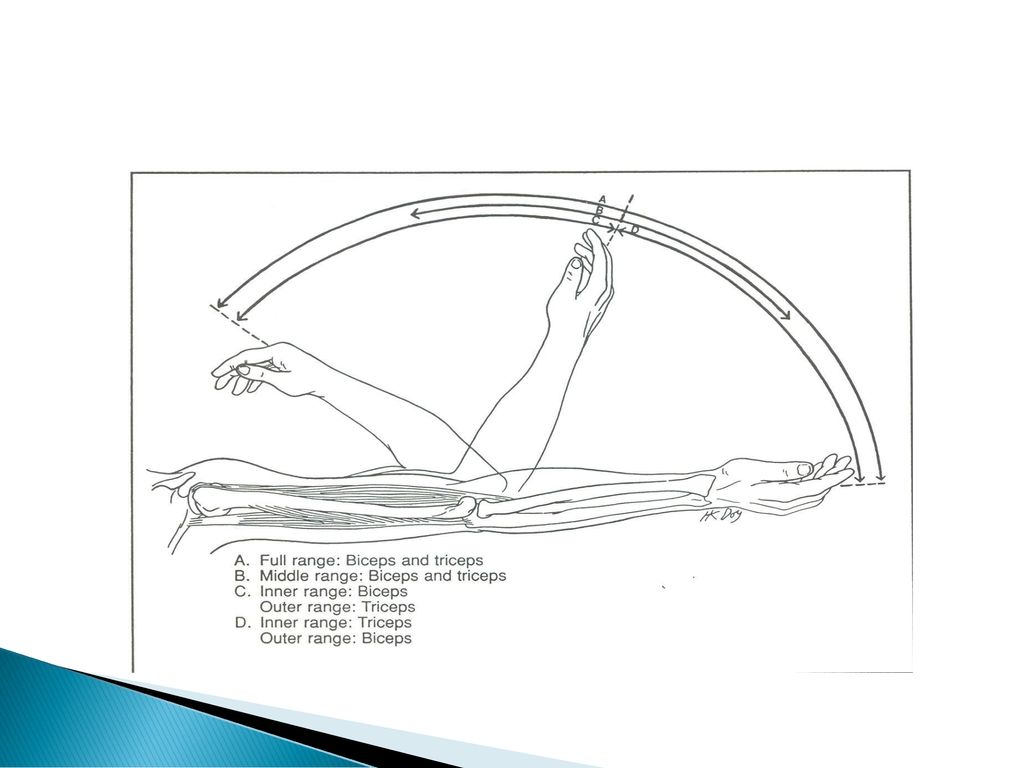 Two Joint Muscle Work
Two Joint Muscles or TJM's are muscles that cross two joints of the body and therefore perform more than one joint function. For example, the Rectus Femoris (considered one of the quads) actually crosses both the hip and knee joints and performs hip flexion and knee extension. It both lifts and straightens your leg
Name of Two Joint Muscles
A two-joint muscle (or biarticular) is one that crosses two joints. Many are familiar with the rectus femoris as a two-joint hip flexor because it crosses both the hip and knee joint. However, the rectus femoris is not alone in this function. The sartorius and gracilis cross both the hip and knee joints as well.
Active and Passive Insufficiency
Active insufficiency reflects the inability of a multijoint muscle to apply an adequate force in all degrees of motion. ... Passive Insufficiency refers to the inability of a multi-joint muscle to lengthen to a degree that allows full range of motion of all the joints it crosses simultaneously.
Explanation
Passive Insufficiency - Occurs with 2 joint muscles and refers to the fact that these muscles cannot stretch maximally across both joints at the same time! Example: Hamstrings may limit hip flexion when the knee is in full extension since they are maximally stretched in this position.
Active Insufficiency
A muscle of the quadriceps, known as the rectus femoris, enters active insufficiency in this position. It shortens at both the hip and the knee. This can occur with the leg curl as well, as too much hip extension with knee flexion will harm the hamstrings.
Example
Active insufficiency is the inability of a muscle, which spans two or more joints, to create enough tension because it is already shortened. An example is if you flex your wrist and try to make a fist, versus making that fist without flexing the wrist at all.
Muscle Weakness
Muscle weakness is a lack of muscle strength. ... True muscle weakness is a primary symptom of a variety of skeletal muscle diseases, including muscular dystrophy and inflammatory myopathy. It occurs in neuromuscular junction disorders, such as myasthenia gravis.
Causes of Muscle Weakness
Overexertion and injury (from aching muscles to rupture of a muscle fiber, e.g. due to sports)
Wrong or unhealthy diet (lack of minerals and vitamins)
Accidents or disorders weakening the patient’s body, confining them to bed and causing immobility (e.g. stroke, infections or injury of the cruciate ligament in the knee, meniscus, spinal disk and back problems, hip surgery)
Denervation can cause muscle atrophy due to non-use, e.g. incomplete tetraplegia, peripheral nerve damage (after accident, surgery) – muscles weaken 
Psychological disorders, e.g. depression
Other causes may be certain drugs, alcohol, anemia, muscle and nerve damage caused by toxins, metabolic disorders (e.g. thyroid hypofunction), and circulatory disorders.
Weakness because of Disorders
Myositis
Muscle disorders (e.g. muscle dystrophy)
Neural disorders (e.g. polyneuropathy, multiple sclerosis, Parkinson’s disease, amyotrophic lateral sclerosis ALS)
Virus infections (polio)
Myasthenia gravis pseudoparalytica (abnormal muscle weakness, autoimmune disorder – disturbed signal transmission between muscle and nerve)
Herniated disk
Types of Paralysis
monoplegia, which affects only one arm or leg.
hemiplegia, which affects one arm and one leg on the same side of your body.
paraplegia, which affects both of your legs.
quadriplegia, or tetraplegia, which affects both of your arms and both of your legs.
Paralysis
Spastic Paralysis
Flaccid Paralysis
Spastic Paralysis
Spastic paralysis muscles of people with spastic , feel stiff and their movements may look stiff and jerky. Spasticity is a form of hypertonia, or increased muscle tone. This results in stiff muscles which can make movement difficult or even impossible
Flaccid Paralysis
Flaccid paralysis is a neurological condition characterized by weakness or paralysis and reduced muscle tone without other obvious cause (e.g., trauma). This abnormal condition may be caused by disease or by trauma affecting the nerves associated with the involved muscles